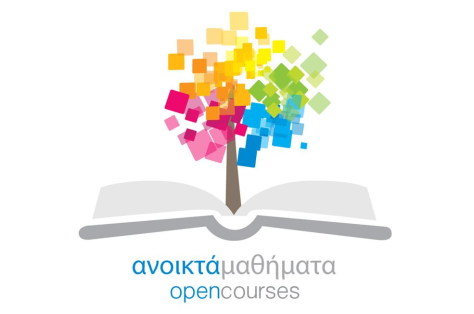 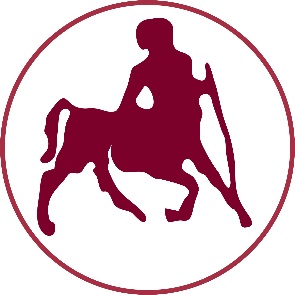 ΠΑΝΕΠΙΣΤΗΜΙΟ ΘΕΣΣΑΛΙΑΣ
Δυναμική
Ενότητα 3: Κινηματική Στερεού Σώματος

Κώστας Παπαδημητρίου
Τμήμα Μηχανολόγων Μηχανικών
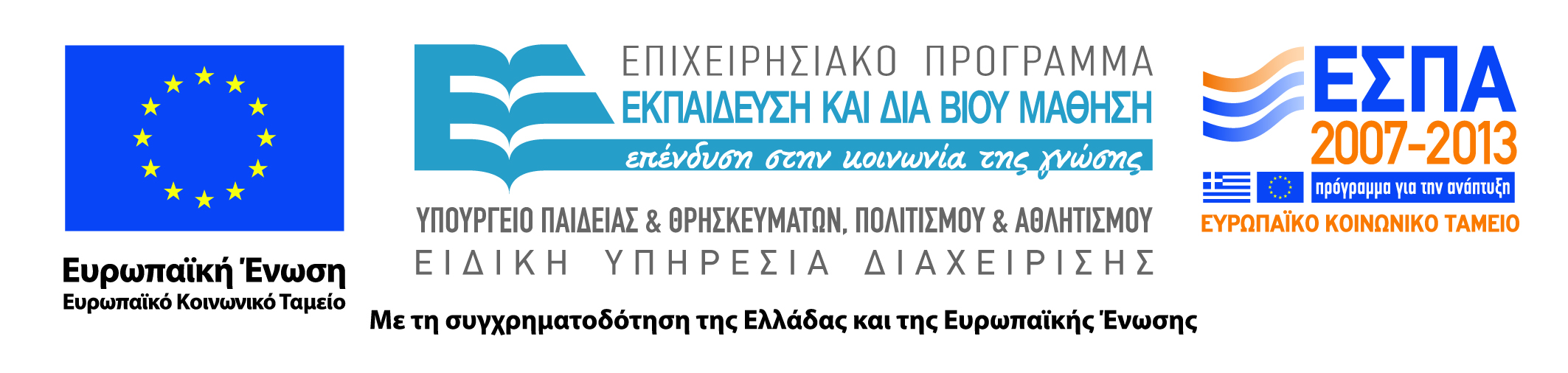 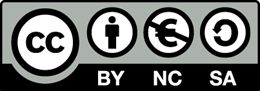 1. Μεταφορική Κίνηση
Μεταφορική Κίνηση
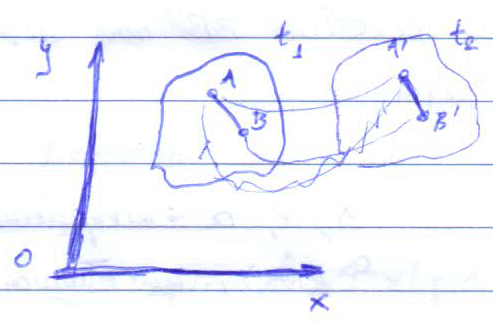 (1)
(2)
0
(3)
3
Εφαρμογή 1: Μεταφορική Κίνηση               Στερεού Δίσκου
Δεδομένα
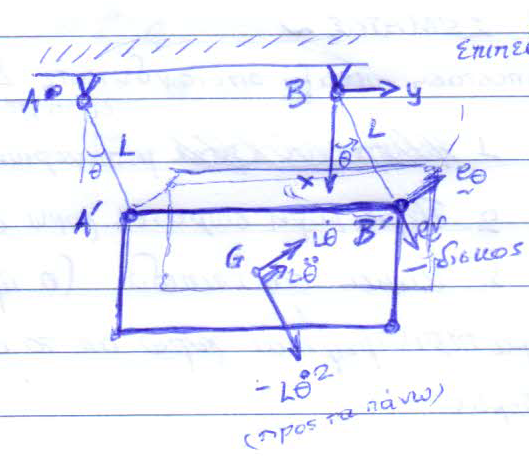 1
4
Εφαρμογή 1: Μεταφορική Κίνηση               Στερεού Δίσκου
Ζητείται:
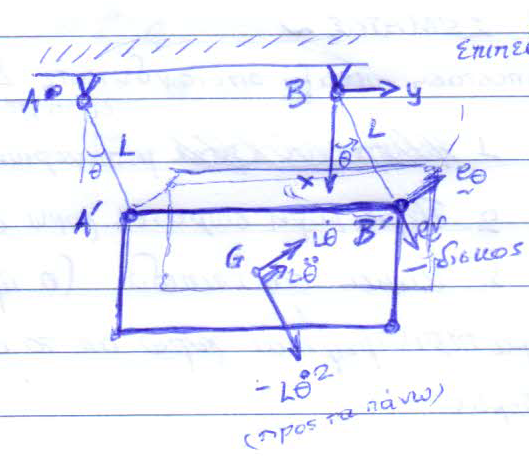 1
5
Εφαρμογή 1: Μεταφορική Κίνηση               Στερεού Δίσκου
Επιλογή Είδους Κίνησης
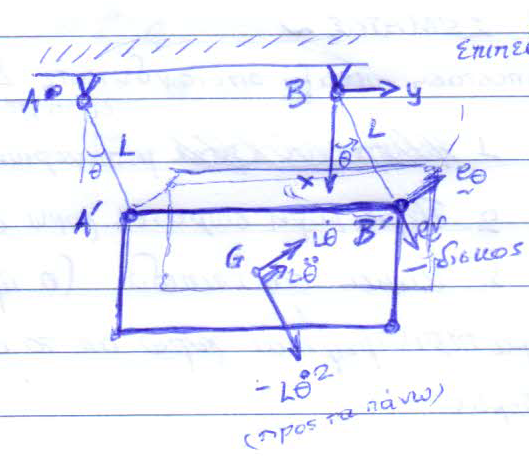 1
6
Εφαρμογή 1: Μεταφορική Κίνηση               Στερεού Δίσκου
Επιλογή Είδους Κίνησης
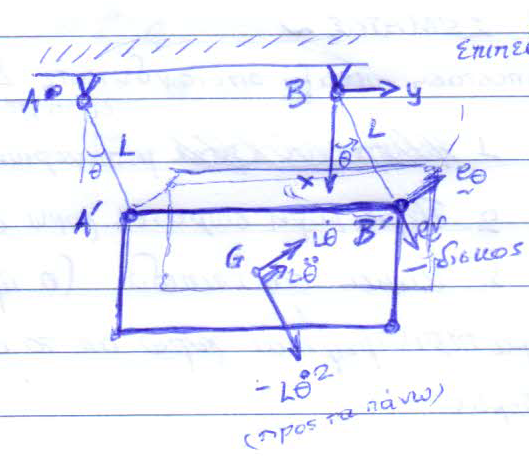 1
7
Εφαρμογή 1: Μεταφορική Κίνηση               Στερεού Δίσκου
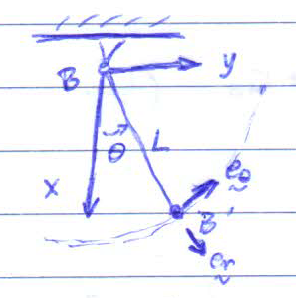 Πολικό Σύστημα Συντεταγμένων
8
2. Περιστροφή γύρω από σταθερό άξονα
Περιστροφή γύρω από σταθερό άξονα
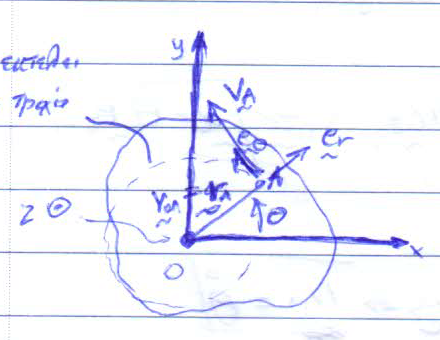 (1)
(2)
Γωνιακή Ταχύτητα:
10
Μεταφορική Κίνηση
Οπότε η (2) παίρνει την μορφή:
(2)
Eπιτάχυνση του Α:
(3)
Όμως:
Άρα η (3) γράφεται:
(3)
11
Μεταφορική Κίνηση
Γωνιακή επιτάχυνση:
Eπιτάχυνση του Α:
(3)
Όμως:
0
12
Ο προσδιορισμός της ταχύτητας και της επιτάχυνσης οποιουδήποτε σημείου Β, επιτυγχάνεται με γνώση των ω και α
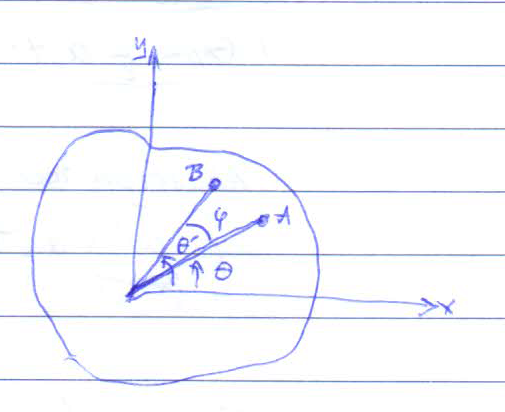 (1)
(2)
Άρα ω = ρυθμός μεταβολής του προσανατολισμού ολόκληρου του σώματος
Άρα είναι και το α για όλο το σώμα
13
Εφαρμογή :
Περιστροφή γύρω από σταθερό άξονα z, με γωνιακή επιτάχυνση α(θ) = α0 = σταθερή
Ζητούνται:
Γωνιακή ταχύτητα ω, και προσανατολισμός του σώματος (γωνία θ)
Η θέση του σημείου Α μετά από χρόνο t0
Ταχύτητα του Α μετά από t
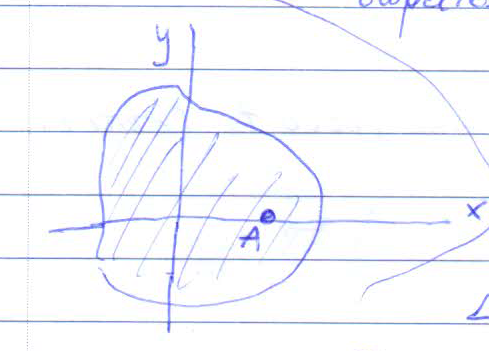 1
Δίνεται:     α(t) = α0 = σταθερή
14
Εφαρμογή :
Περιστροφή γύρω από σταθερό άξονα z, με γωνιακή επιτάχυνση α(θ) = α0 = σταθερή
Επίλυση:
Γωνιακή Ταχύτητα:
ΑΣ:
Προσανατολισμός θ(t):
ΑΣ:
15
Εφαρμογή :
Περιστροφή γύρω από σταθερό άξονα z, με γωνιακή επιτάχυνση α(θ) = α0 = σταθερή
Επίλυση:
Απαλοιφή του t
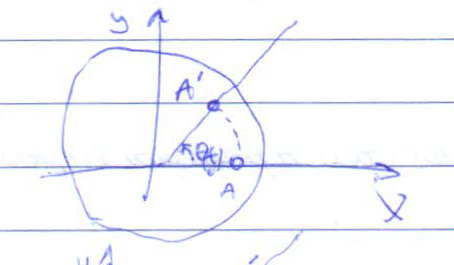 Θα πάει στη νέα θέση Α’
16
Εφαρμογή :
Περιστροφή γύρω από σταθερό άξονα z, με γωνιακή επιτάχυνση α(θ) = α0 = σταθερή
Επίλυση:
Ταχύτητα του Α’
ΠΣΣ
Στο σημείο Α’:
Οπότε:
Επιτάχυνση του σημείου Α μετά από χρόνο t0   (Η/W)
17
Εφαρμογή:
Κίνηση Οδοντωτού Τροχού-Γραναζιού
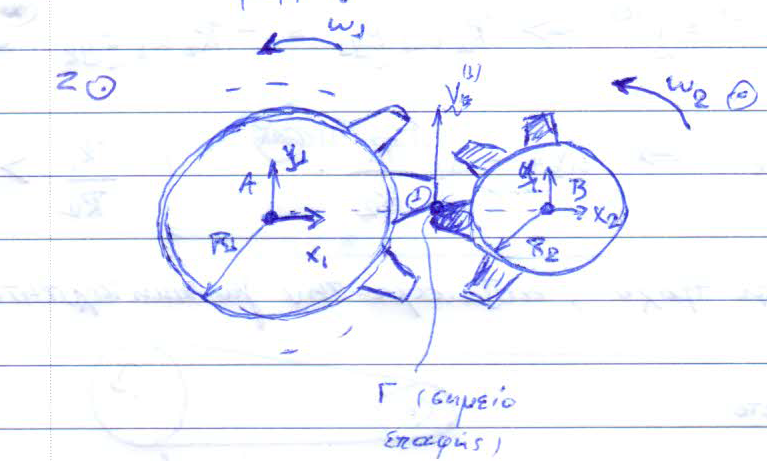 1
Θεωρώ ότι ΑΓ=R1.
Αγνοούμε το πάχος του δοντιού σε σχέση με την ακτίνα
18
Εφαρμογή:
Κίνηση Οδοντωτού Τροχού-Γραναζιού
Τροχός 1:  Περιστροφή γύρω από σταθερό άξονα, κάθετο στο επίπεδο του χαρτιού, που διέρχεται από το Α.
Κοινό σημείο Γ ως σημείο που ανήκει στον τροχό 1:
(1)
(2)
Τροχός 2:  Περιστροφή γύρω από σταθερό άξονα, κάθετο στο επίπεδο του χαρτιού, που διέρχεται από το Β.
Κοινό σημείο Γ ως σημείο που ανήκει στον τροχό 2:
(3)
(4)
19
Εφαρμογή:
Κίνηση Οδοντωτού Τροχού-Γραναζιού
Αν σχεδιάσω τις επιφάνειες των δοντιών έτσι ώστε να εξασφαλίζεται ότι στο κοινό σημείο Γ έχουν την ίδια ταχύτητα (όχι ολίσθηση)
(5)
Παρατηρώ ότι:
(1)
(3)
20
Εφαρμογή:
Κίνηση Οδοντωτού Τροχού-Γραναζιού
Όμως
(*)
Από (1), (3) και                                έχουμε:
(**)
21
Εφαρμογή:
Κίνηση Οδοντωτού Τροχού-Γραναζιού
Όμως
Οπότε η (2) γράφεται:
22
επιτρόχιος
κεντρομόλος
Εφαρμογή:
Κίνηση Οδοντωτού Τροχού-Γραναζιού
Όμοια
Οπότε η (4) γράφεται:
23
επιτρόχιος
κεντρομόλος
Εφαρμογή:
Κίνηση Οδοντωτού Τροχού-Γραναζιού
Παρατηρήσεις
Από την   (**)
Οι 2 τροχοί έχουν την ίδια επιτρόχια επιτάχυνση
Όμως
Η κεντρομόλος επιτάχυνση είναι διαφορετική
24
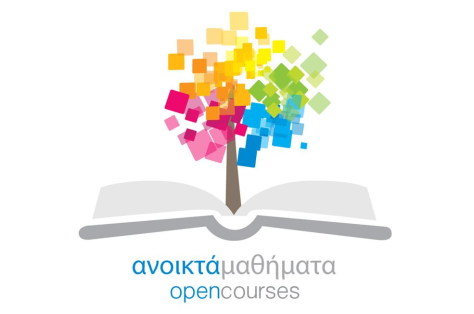 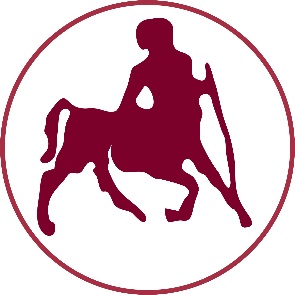 ΠΑΝΕΠΙΣΤΗΜΙΟ ΘΕΣΣΑΛΙΑΣ
Τέλος Ενότητας
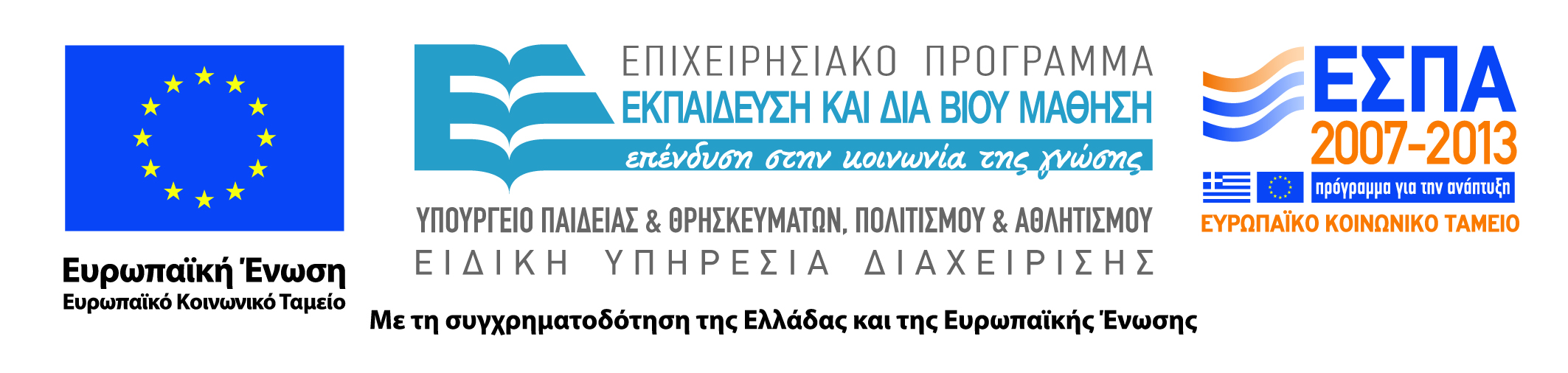 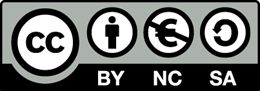